POLITICS AND THE ARTISTIC VISION
Age hold hostility to drama
What can we not put on stage?
What is an audience?
J.L. Austin and his hyena
Aristotle
Hamlet/ Jaques/ Othello
Anagnorisis vs hamartia
Is the world a stage and are we players?- Jaques, As you Like It II,7
DUKE SENIOR	Thou seest we are not all alone unhappy:		
	This wide and universal theatre		
	Presents more woeful pageants than the scene		
	Wherein we play in.		
JAQUES	All the world's a stage,		
	And all the men and women merely players:		
	They have their exits and their entrances;	140	
	And one man in his time plays many parts,		
	His acts being seven ages. At first the infant,		
	Mewling and puking in the nurse's arms.		
	And then the whining school-boy, with his satchel		
	And shining morning face, creeping like snail		
	Unwillingly to school. And then the lover,		
	Sighing like furnace, with a woeful ballad		
	Made to his mistress' eyebrow. Then a soldier,		
	Full of strange oaths and bearded like the pard,		
	Jealous in honour, sudden and quick in quarrel,	150	
	Seeking the bubble reputation		
	Even in the cannon's mouth. And then the justice,
In fair round belly with good capon lined,			
	With eyes severe and beard of formal cut,		
	Full of wise saws and modern instances;		
	And so he plays his part. The sixth age shifts		
	Into the lean and slipper'd pantaloon,		
	With spectacles on nose and pouch on side,		
	His youthful hose, well saved, a world too wide		
	For his shrunk shank; and his big manly voice,	160	
	Turning again toward childish treble, pipes		
	And whistles in his sound. Last scene of all,		
	That ends this strange eventful history,		
	Is second childishness and mere oblivion,		
	Sans teeth, sans eyes, sans taste, sans everything.
http://www.youtube.com/watch?v=kSmROgBYNSw
Starts at 5:20
Richard III, I, 1
Now is the winter of our discontent
Made glorious summer by this sun of York;
And all the clouds that lour'd upon our house
In the deep bosom of the ocean buried.
Now are our brows bound with victorious wreaths;
Our bruised arms hung up for monuments;
Our stern alarums changed to merry meetings,
Our dreadful marches to delightful measures.
Grim-visaged war hath smooth'd his wrinkled front;
And now, instead of mounting barded steeds
To fright the souls of fearful adversaries,
He capers nimbly in a lady's chamber
To the lascivious pleasing of a lute.
But I, that am not shaped for sportive tricks,
Nor made to court an amorous looking-glass;
I, that am rudely stamp'd, and want love's majesty
To strut before a wanton ambling nymph;
I, that am curtail'd of this fair proportion,
Cheated of feature by dissembling nature,
Deformed, unfinish'd, sent before my time
Into this breathing world, scarce half made up,
And that so lamely and unfashionable
That dogs bark at me as I halt by them;
Why, I, in this weak piping time of peace,
Have no delight to pass away the time,
Unless to spy my shadow in the sun
And descant on mine own deformity:
And therefore, since I cannot prove a lover,
To entertain these fair well-spoken days,
I am determined to prove a villain
And hate the idle pleasures of these days.
Plots have I laid, inductions dangerous,
By drunken prophecies, libels and dreams,
To set my brother Clarence and the king
In deadly hate the one against the other:
And if King Edward be as true and just
As I am subtle, false and treacherous,
This day should Clarence closely be mew'd up,
About a prophecy, which says that 'G’
Of Edward's heirs the murderer shall be.
Dive, thoughts, down to my soul: here
Clarence comes.
http://www.youtube.com/watch?v=q0PFH5K59gg
http://www.youtube.com/watch?v=q0PFH5K59gg
William Shakespeare, 1564-1616
Globe Theatre today
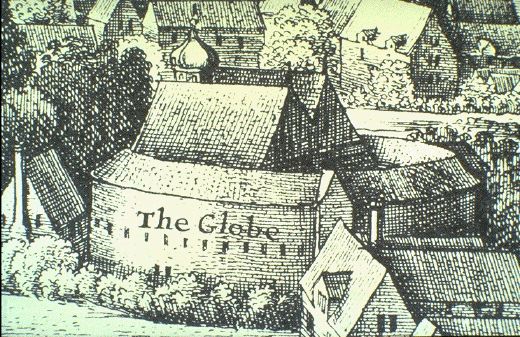 London, 1574
The Globe Theatre
First Folio (1623)
Succession from Edward III until Henry VII
Plantagenets and Roses
EDWARD III (1322-1377) (PLANTAGENET)
______________________________________________________________________________________________
 

Edward (the Black 		John of Gaunt				                    Edmund, 
Prince) 			Duke of LANCASTER			               Duke of YORK
 
RICHARD II	m. Blanche		m. Catherine Seynford			Richard,
(1377-1399)						    Earl of Cambridge
 
                                        HENRY IV		            John Beaufort
                                      (1399-1413)
                                                
                                         HENRY V		            John Beaufort			Richard,
                                                  (1413-1422)			              Duke of York, m Cicely Neville
                                         HENRY VI (1422-1461/1470-1471)
               Edward ,Prince of Wales (d.1471)	           Margaret Beaufort m Edmund Tudor
                                                                                                      
                                                                                               HENRY VII  (1485-1509) TUDOR DYNASTY
				
_______________________________________________________________________________________________

EDWARD IV 	Edmund, Earl of Rutland	Clarence, Duke of Clarence	                                 RICHARD III m. Anne Neville, 													widow of Edward son of Henry VI
(1461-1483) 						           (1483-1485)
m. Eliz. Woodville	 													
__________________________________________________

Eliz. of York              EDWARD V (d. 1483)	Richard, Duke of York (d. 1483)           Edward, Prince of Wales (d. 1485)
(m. HENRY VII) (TUDOR)

HENRY VIII (etc)
History Plays by Shakespeare
Richard II
Henry IV, part 1 (deposes Richard II) (Lancaster)
Henry IV, part 2 (defeat of rebellions)
Henry V French adventures
Henry VI, parts 1,2,3 (end of Lancasters); murdered by order of Edward IV (York)
Richard III (York)
Henry VIII (Tudor) – no play on Henry VII, first Tudor, king after death of R III at battle of Bosworth Field
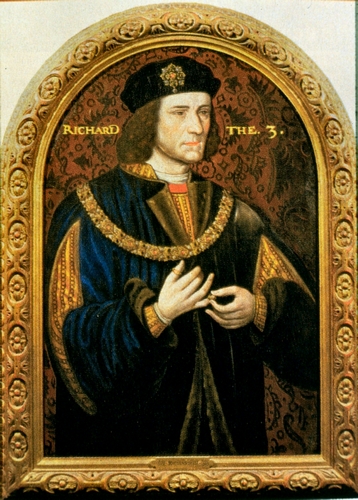 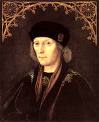 Richard III
Henry VII
SHAKESPEARE
Question of the possibility of hyper-machiavellianism
RICHARD III -- written 1591-1594
General question of using plays
play is the thing 
Shakespeare and politics
the times:  much like the Renaissance
Inside this a temptation to refuse politics:
Renaissance idyll
Against the golden idyll of As you like it we have a new and pressing concern:  
The presence of self-conscious beings who reject that world and use it against itself.
The opening soliloquy
more importantly: he uses the old against itself
a new and fascinating figure:  the Machiavellian ( H vi 3: 529)
Richard Gloucester (will become Richard III) in Henry VI, 3, Act III, scene 2
Why, I can smile, and murder whiles I smile,     And cry 'Content' to that which grieves my heart,     And wet my cheeks with artificial tears,     And frame my face to all occasions.     I'll drown more sailors than the mermaid shall;     I'll slay more gazers than the basilisk;     I'll play the orator as well as Nestor,     Deceive more slily than Ulysses could,     And, like a Sinon, take another Troy.     I can add colours to the chameleon,     Change shapes with Proteus for advantages,     And set the murderous Machiavel to school.     Can I do this, and cannot get a crown?     Tut, were it farther off, I'll pluck it down.
Now is the winter of our discontent          Made glorious summer by this sun of York;     And all the clouds that lour'd upon our house     In the deep bosom of the ocean buried.     Now are our brows bound with victorious wreaths;     Our bruised arms hung up for monuments;     Our stern alarums changed to merry meetings,     Our dreadful marches to delightful measures.     Grim-visaged war hath smooth'd his wrinkled front;     And now, instead of mounting barded steeds     To fright the souls of fearful adversaries,     He capers nimbly in a lady's chamber     To the lascivious pleasing of a lute.     But I, that am not shaped for sportive tricks,     Nor made to court an amorous looking-glass;     I, that am rudely stamp'd, and want love's majesty     To strut before a wanton ambling nymph;     I, that am curtail'd of this fair proportion,     Cheated of feature by dissembling nature,     Deformed, unfinish'd, sent before my time     Into this breathing world, scarce half made up,     And that so lamely and unfashionable     That dogs bark at me as I halt by them;     Why, I, in this weak piping time of peace,     Have no delight to pass away the time,     Unless to spy my shadow in the sun     And descant on mine own deformity:
Richard III, Act I, scene 1
And therefore, since I cannot prove a lover,     To entertain these fair well-spoken days,     I am determined to prove a villain     And hate the idle pleasures of these days.     Plots have I laid, inductions dangerous,     By drunken prophecies, libels and dreams,     To set my brother Clarence and the king     In deadly hate the one against the other:     And if King Edward be as true and just     As I am subtle, false and treacherous,     This day should Clarence closely be mew'd up,     About a prophecy, which says that 'G'     Of Edward's heirs the murderer shall be.     Dive, thoughts, down to my soul: here     Clarence comes.
http://www.youtube.com/watch?v=ke5-SUDrHMU
What is R III about
the power of illusion - S is fascinated with the character -- one of the longest parts in shortest plays; appears all the time.
what if all the world is a stage (or a cave)?
About ties between humans and their lack
What is the role of the Prince in such a world
new problem:  who am I when I am not a king: Richard II: abandonment of the notion of kingly right
We shall say:
Richard knows he needs to create a kingdom (stato)
how does he do this?
Opening sol. Renounces love and ties (554)
“I cannot prove lover”  but seduces Anne
Uses the energy of others 
or again: uses populace for continuity
HAS SUCCESS
problem comes in the exchange with Elizabeth
forced to deny time to make his point even though the consciousness of time in others was what had given him his power
memory comes back:  even though the past is an illusion it cannot be gotten rid of
dream sequence 
BUT is forced at end to rely on naked strength;  having no community with others, he has none with himself.
defeated and sexual and political peace is reestablished
You are what you pretend to be, therefore  be careful about what you pretend